Программа дополнительной образовательной услугиИзостудия «Разноцветный мир чудес»
Калёкина Е.Н., воспитатель высшей категории МБДОУ  Детский сад № 65
 г. Тверь 
2025 г.
«Мир будет счастлив только тогда, когда у каждого человека будет душа художника».Роден
Эти слова можно уверенно отнести ко всем тем, кто своими руками творит свой, неповторимый и причудливый мир. Любая работа требует определённых знаний, практических навыков и умений, но интересным для нас он становится только тогда, когда в этом занятии есть возможность выразить и проявить себя, когда в нём есть место творчеству.
В изостудии занимаются 2 подготовительные группы это дети от 6 до 7 лет,  2 старшие группы это дети от 5 до 6 лет, 1 средняя группа от 4 до 5 лет с различной степенью подготовки. Рисование является одним из важнейших средств познания мира и развития эстетического восприятия, так как оно связано с самостоятельной, практической и творческой деятельностью ребёнка. Дошкольное детство важный период в жизни детей. Именно в этом возрасте каждый ребёнок представляет собой маленького исследователя, с радостью и удивлением открывающего для себя незнакомый и удивительный окружающий мир.
Еще Аристотель писал: «Занятия рисованием способствует разностороннему развитию личности ребёнка» Положительные эмоции составляют основу  психического развития и благополучия детей. А поскольку изобразительная деятельность является источником хорошего настроения, следует поддерживать и развивать интерес ребёнка к творчеству. Рисование имеет огромное значение в формировании личности ребёнка. От рисования ребёнок получает лишь пользу. Особенно важна связь рисования с мышлением ребёнка. При этом в работу включаются зрительные, двигательные, мускульно-осязаемые анализаторы. Рисование развивает интеллектуальные способности детей, память, внимание, мелкую моторику, учит думать, соизмерять и сравнивать, сочинять и воображать. Эти занятия приносят малышу много радости.
Проанализировав авторские разработки, различные материалы и передовой опыт работы с детьми, накопленный на современном этапе отечественными педагогами- практиками, я составила программу, в которой использовала  вместе с привычными техниками рисования и нетрадиционные техники рисования, которые демонстрируют необычные сочетания материалов и инструментов. Технология их выполнения интересна и доступна как взрослому так и ребёнку.
Существует много техник нетрадиционного рисования, их необычность состоит в том, что они позволяют детям быстро достичь желаемого результата.  Каждому ребёнку будет интересно рисовать пальчиками, делать рисунок собственной ладошкой, рисовать ватной палочкой, делать оттиск картофелем, морковью и строительным материалом, печатать листьями, ставить на бумаге кляксы и получать забавный рисунок. Каждая из этих техник- это маленькая игра. Их использование позволяет детям чувствовать себя раскованнее, смелее, непосредственнее.
Цель программы: 
-Развитие у детей художественно – творческих способностей, посредством нетрадиционных  техник  рисования.


Актуальность программы: 
-Занятия в изостудии позволяют развивать у детей художественные способности, коммуникативные навыки в процессе рисования.
Задачи программы:
1.Образовательные:
Формировать у детей умение изображать доступными им формами выразительности то, что для них интересно или эмоционально значимо.
Создавать условия для освоения цветовой палитры. Учить смешивать краски для получения новых цветов и оттенков.
Формировать духовные качества, эстетический вкус.
2. Развивающие:
Развивать художественно-творческие способности у детей, привычку вносить элементы прекрасного в жизнь.
Развивать мелкую моторику рук.
Развивать фантазию, побуждать создавать новые и необычные композиции, использовать различные материалы для создания композиций.
3. Воспитательные:
Вызвать интерес к различным изобразительным материалам, и желание действовать с ними.
Вовлечь детей в художественную творческую деятельность, приобщить к эстетической культуре.
Задач
 Используемые методы:

Иллюстративный (объяснение, сопровождающееся демонстрацией наглядного материала)
Репродуктивный (воспроизводящий)
Проблемный ( педагог ставит проблему и вместе с детьми ищет пути ее решения)
Эвристический ( проблема формулируется детьми ими и предлагаются способы ее решения)
Материалы:
Акварельные краски
Гуашь
Восковые мелки
Свеча
Ватные палочки
Поролон
Целлофан
Текстиль
Соль
Мыло
Трафареты
Нитки
Стаканы для воды
Кисти разных размеров
Мелкие камни
Результат в конце года:

Дети приобрели практические навыки и умения по работе с различными изобразительными материалами.
У детей появился интерес к изобразительному творчеству, развился художественный вкус.
Дети имеют представление об изобразительных техниках, различают техники изображения.
Дети приобрели трудовые умения и навыки в овладении традиционным мастерством.
Дети любят рисовать, важно вовремя простимулировать это желание и развить творческие способности.
«Воспоминания о лете.»
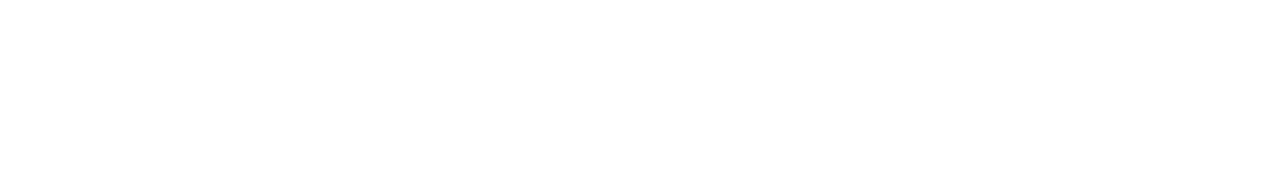 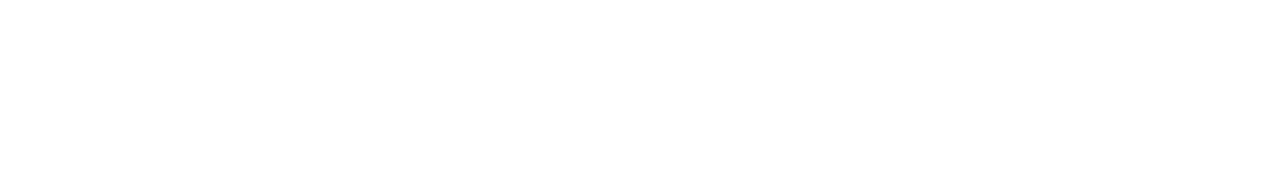 «Воспоминание о лете.»
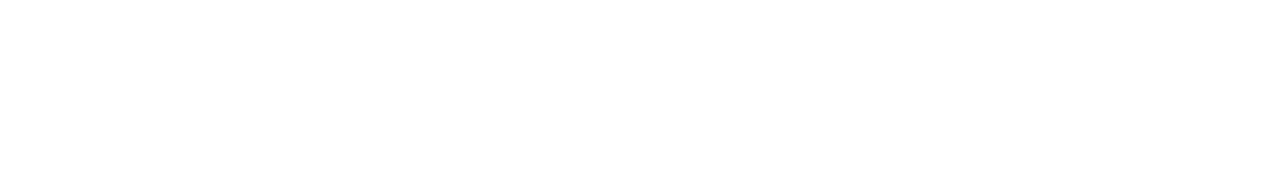 «Вкусное  мороженое»
«Нетрадиционные техники рисования , печатание листьями.»
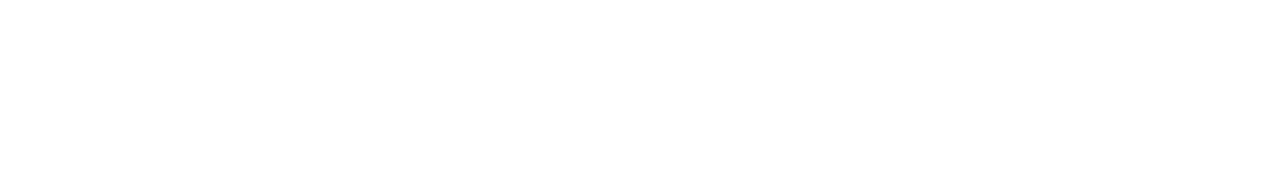 Натюрморт «Осенние дары»
«Осень в лесу».
«Золотая осень .Монотипия»
«Золотая осень. Монотипия»
«Листопад.»
«Щедрая осень.»
«Осеннее дерево. Печатание тычком.»
«Алые кисти рябин…»
Аппликация + рисование акварелью «Журавли»
Рисование ладошкой «Гуси летят на юг»
«День народного единства»
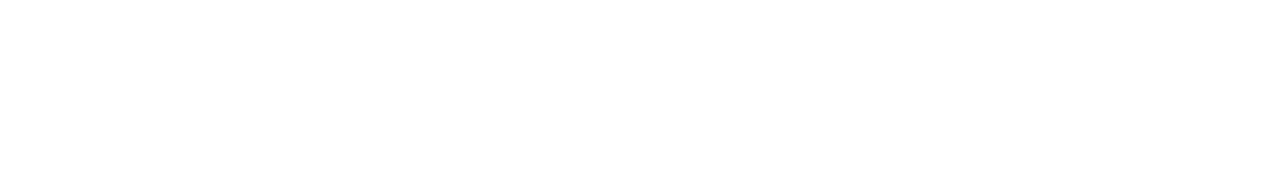 «Праздничная открытка ко Дню Матери», рисование воздушным шариком.
«Праздничная открытка ко Дню Матери», рисование на пене для бритья
«Весёлые снеговики», рисование тычком.
«Кот в окне», рисование свечой + акварель.
«Новогодняя ёлочка»
«Варежка Деда Мороза», рисование восковыми мелками+ акварель.
Пластилинография «Ёлочные игрушки»
«Сказочное Рождество.»
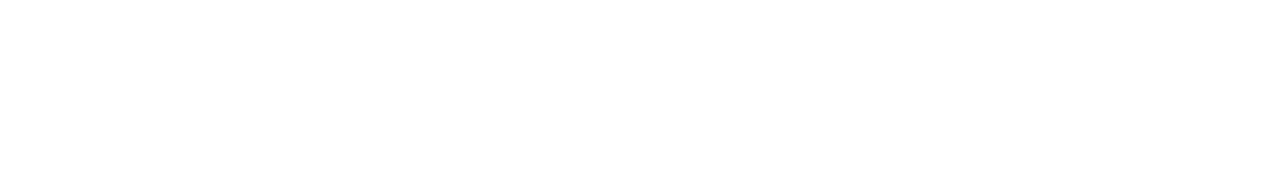 «В зимнем лесу.»
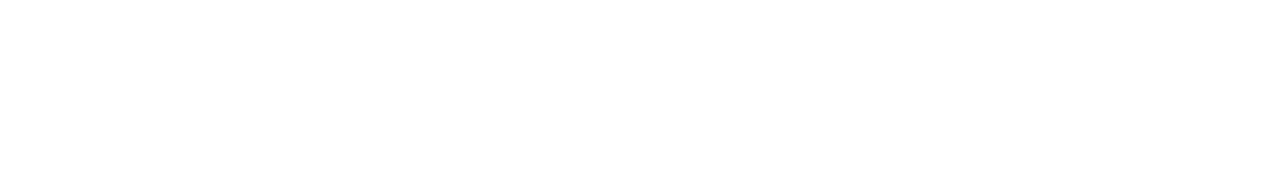 «Зимний вечер», рисование ватной палочкой.
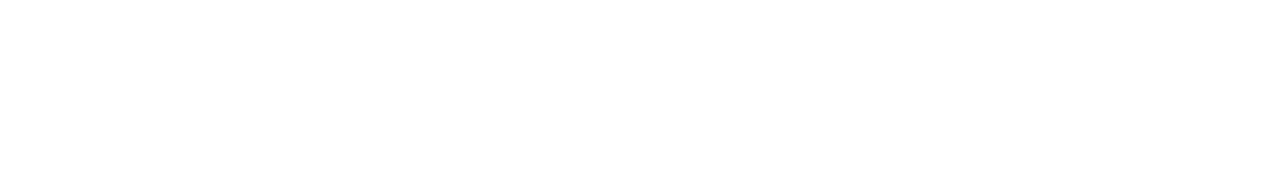 «Весёлые пингвины.»
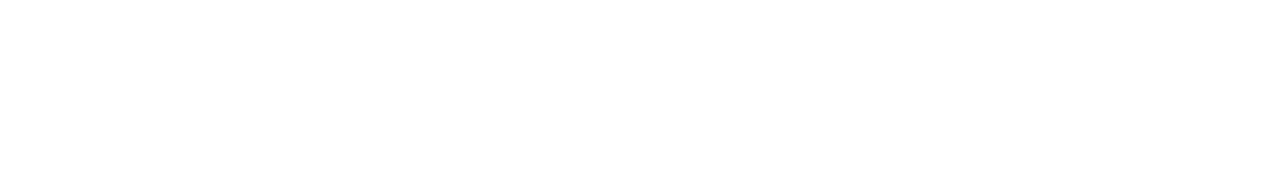 «Белые медведи и северное сияние», рисование по- мокрому листу бумаги.
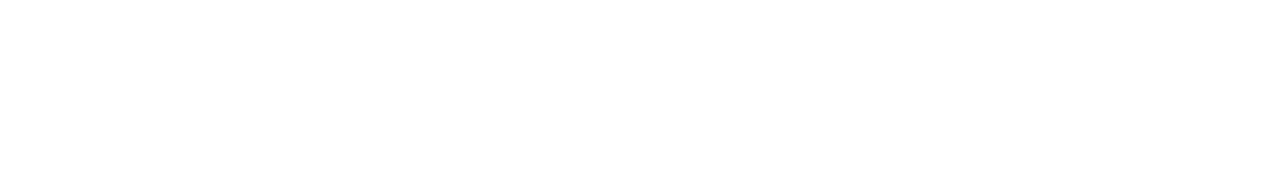 «Совушки», рисование  бумажной втулкой.
«Зимние узоры», рисование манкой по клею ПВА.
«Городские мотивы»
«Зимняя дорога»
«Чародейка- зима»
«Динозавр»
«Лебеди на пруду»
«День Защитника Отечества»
« Ранняя весна»
«Проводы зимы. Масленица»
«Мамин портрет», «Цветы для мамы» рисование (оттиск) целлофановым пакетом
«Водяные черепашки»
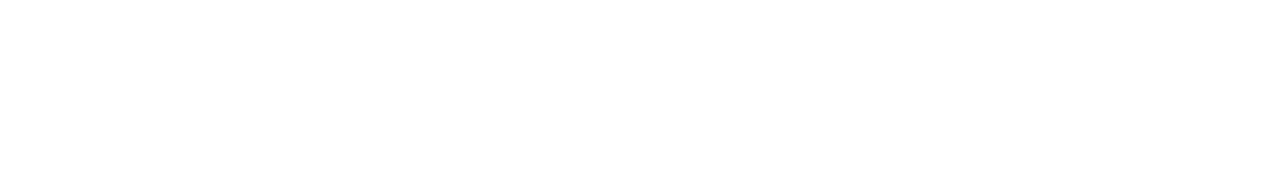 «Подводный мир»
«Дельфины», « Медузы».
« 12 апреля-День космонавтики»
«Эти забавные животные»
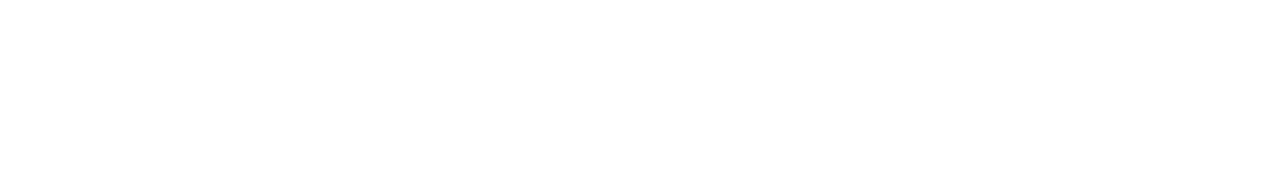 «Светлая пасха»
« 9 Мая – День Победы»
«Красавица весна!»
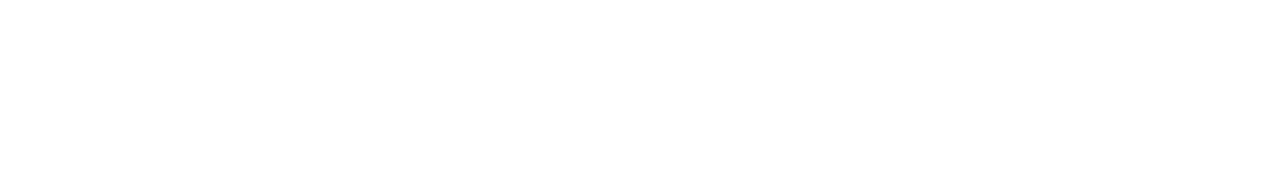 «Весенние цветы!»
Творческий процесс - это настоящее чудо. Понаблюдайте, как дети раскрывают свои уникальные способности и за радостью, которую им доставляет созидание. Здесь они начинают чувствовать пользу творчества и верят, что ошибки - это всего лишь шаги к достижению цели, а не препятствие, как в творчестве, так и во всех аспектах их жизни. Детям лучше внушить: "В творчестве нет правильного пути, нет неправильного пути, есть только свой собственный путь
Рекомендации педагогам 
	1) Используйте различные формы художественной деятельности : коллективное творчество , игровую и самостоятельную деятельность  детей  по освоению нетрадиционных техник рисования.

	2) Соблюдайте систему использования нетрадиционных техник  рисования при планировании занятий по изобразительной деятельности .
	
     3) Учитывайте возрастные и индивидуальные особенности детей.

	4) Повышайте свой профессиональный уровень и мастерство через ознакомление и овладение новыми нетрадиционными методами изображения.
СПАСИБО ЗА ВНИМАНИЕ!